VA Medical Library
Sola Whitehead, MLIS
Basic Library Information
Location: Building 101, Room 202
Hours: 7am – 4pm, Monday-Friday 
General Email: Portland.Library@va.gov

Librarian: Sola Whitehead – x56958
Sola.Whitehead@va.gov
Library Technician: Ben Reinhardt – x55944
Arthur.Reinhardt@va.gov
Library Features
Patient computers (3 MHV computers, 2 internet-access kiosks) – no printers
Patient health titles for checkout
Donated fiction books – no checkout needed
Comfy chairs, round table, etc.

4 staff computers and a printer
Print collection on management, nursing certification, medical topics, etc.
Library Services
Access to databases, journals, and ebooks
Print collection for checkout
Interlibrary loans 
Literature searches
Classes on database searching
Refworks – online citation and bibliographic management tool
Notary Public
Getting to the Library Site
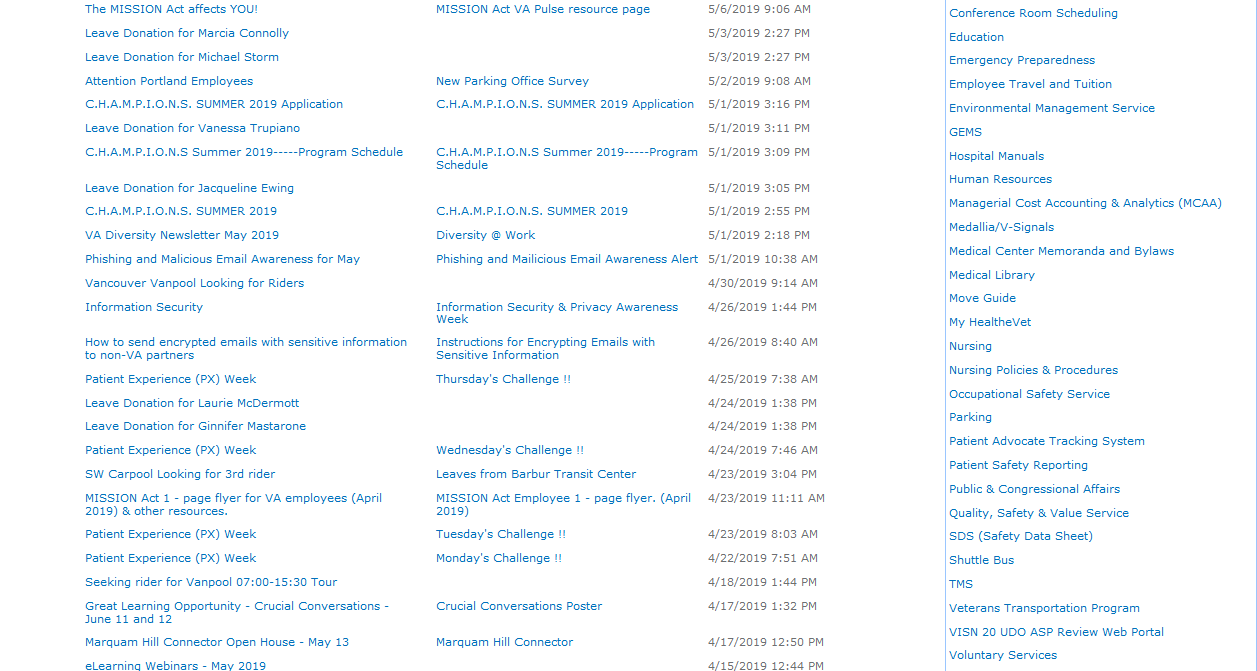 E-Resources Page
Databases
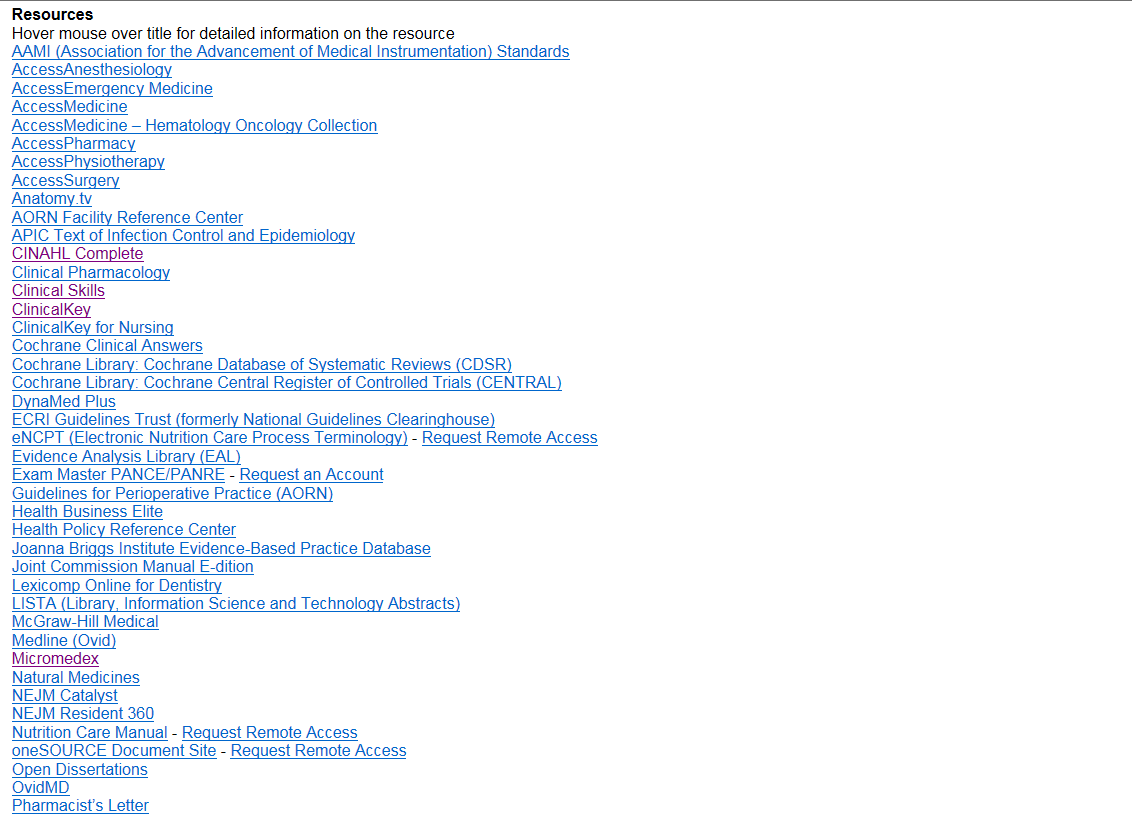 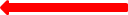 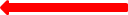 Journals
BrowZine
BrowZine App
Allows you to read journals on your personal device
Can put journals on different “shelves”
Download App from applicable App Store
Requires an Athens account
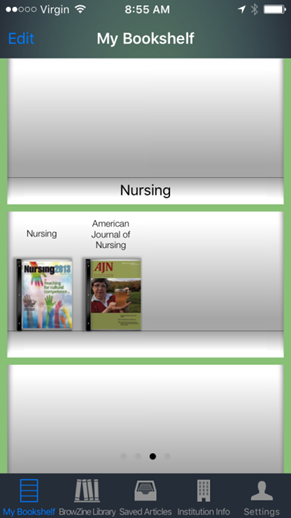 Athens Accounts
Key Points re: Athens Access
Initial registration must occur onsite on a VA computer
Username is assigned (not user-selected), so consider using your personal email account (where the username will be sent)
To access resources when off-site, go to www.va.gov/library 
Access is good for two years, then must be renewed
Allows access to most library resources without VPN
Library Consult Option in CPRS
Allows you to request that I send additional information to a patient
Note if there are any concerns I need to be aware of, such as the need for extra large font, or materials in another language
Must indicate if the information should be sent via My HealtheVet or US Mail
Additional Resources on Library SharePoint Site
Subject Guides – list of resources (online books, journals and databases) supporting specific programs & specialties

Literature Alerts -  prepared by VA librarians, and send directly to you on the topic(s) you select. Go to www.va.gov/Library/LiteratureAlert.asp

CE/CME opportunities – through library databases
Even MORE resources
Online Interlibrary Loan request form (at the bottom of the Library SharePoint site)

Online Literature Search request form
Library Take-home
Get an Athens account, so you can access our resources from a non-VA computer (do this from the library website)

Take a look at the entire Medical Library website, so that you don’t overlook the stuff at the bottom

Feel free to contact me anytime

Oh, and yes, books can be checked out too!